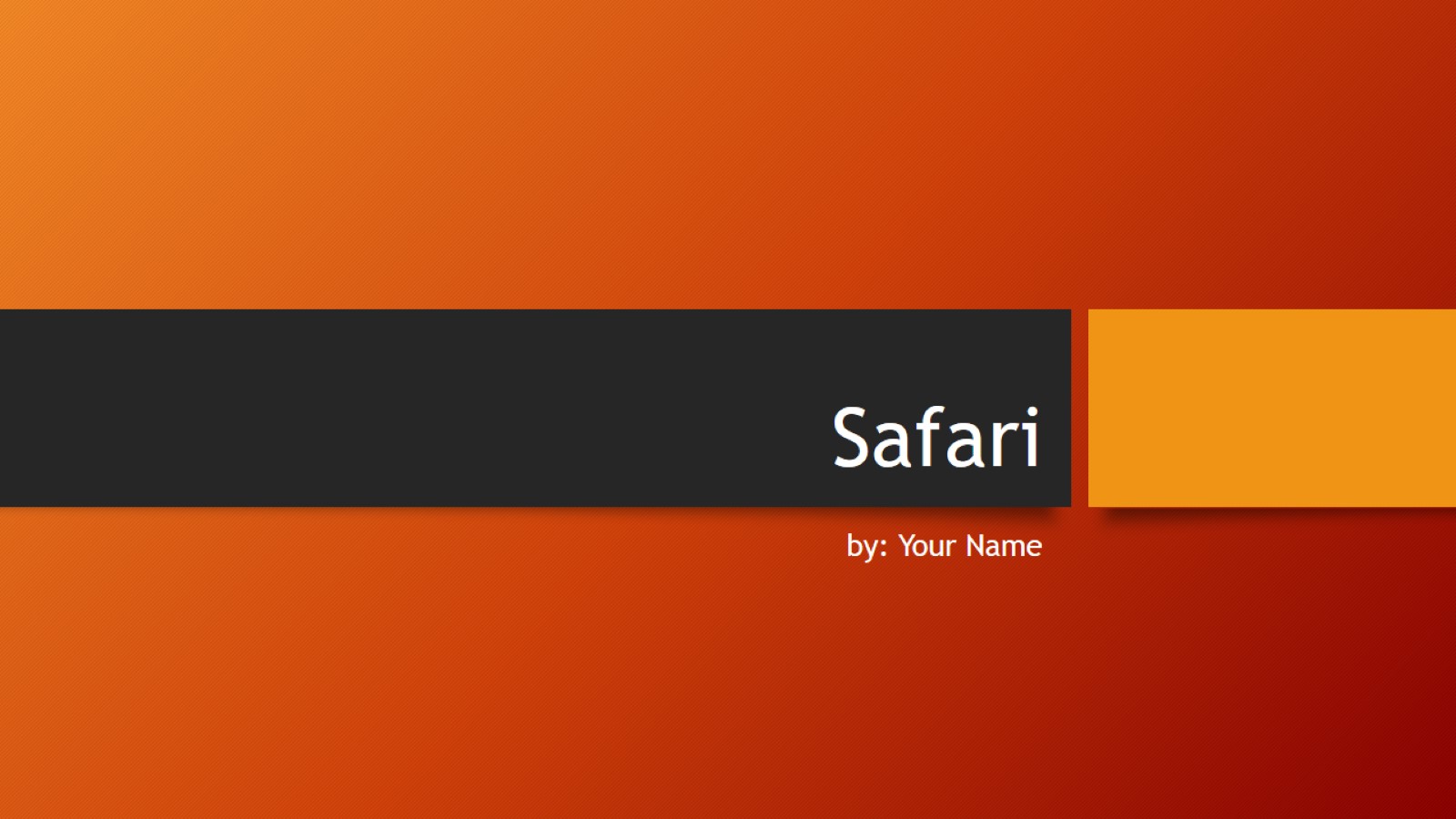 Safari
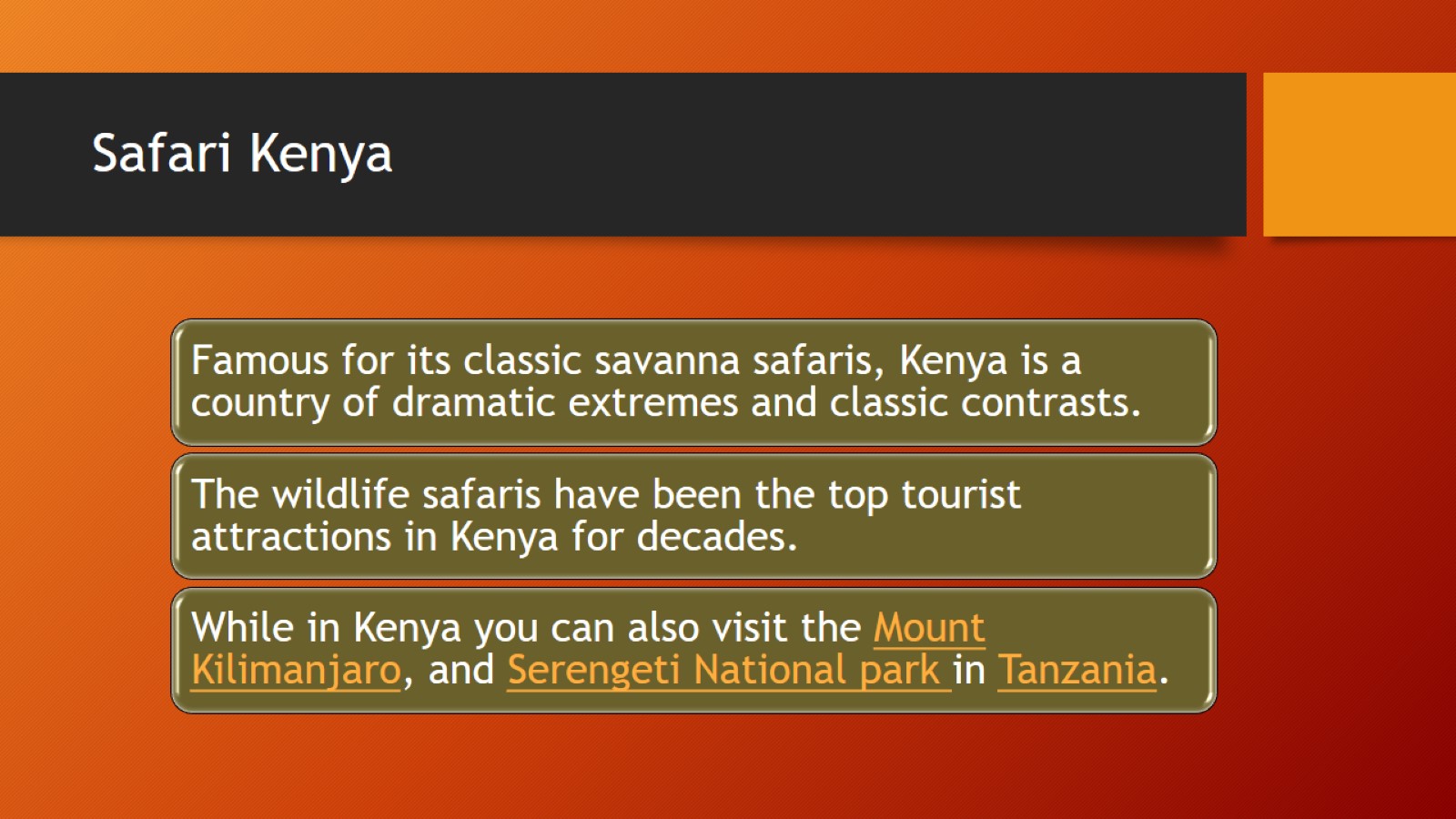 Safari Kenya
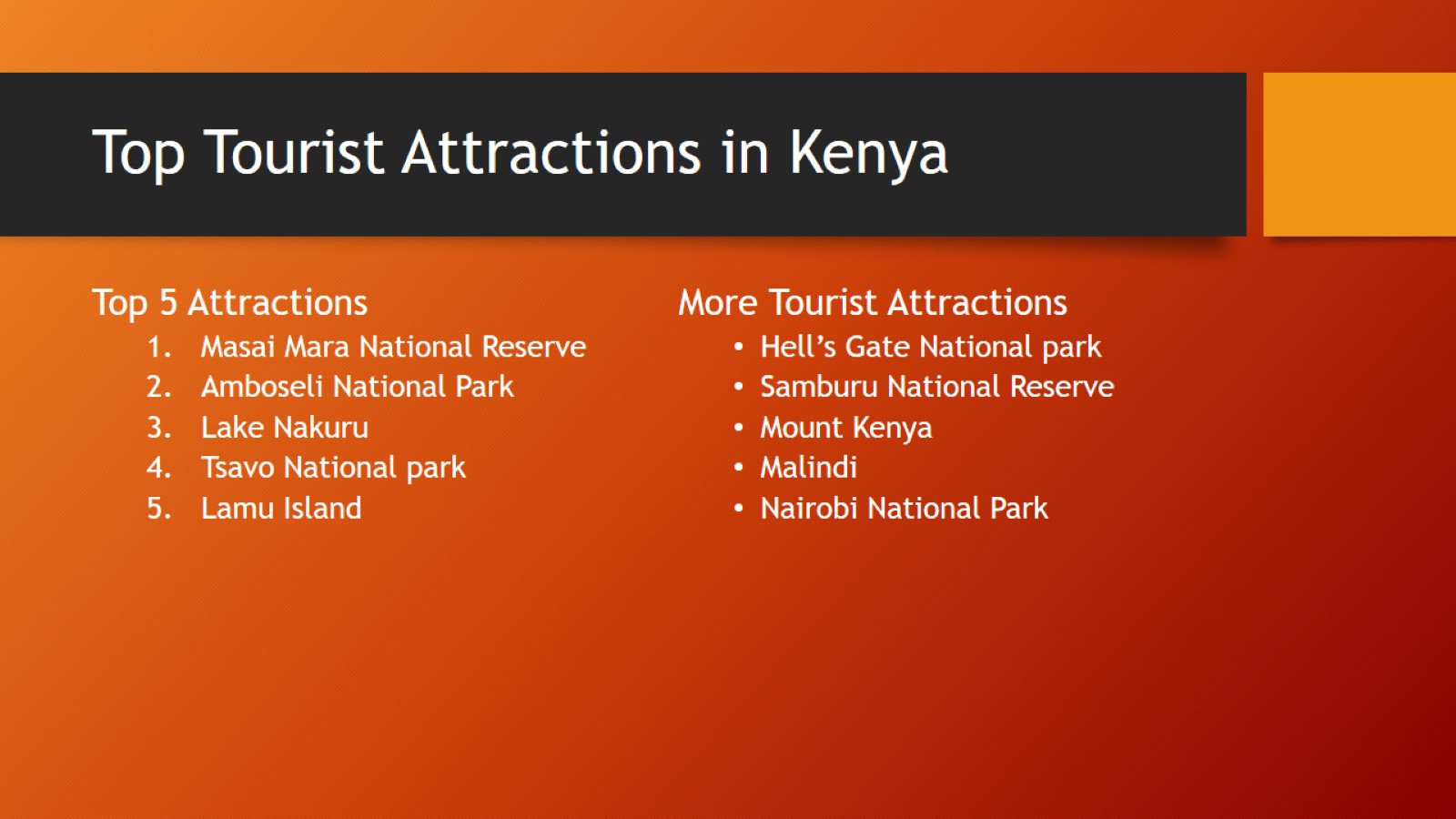 Top Tourist Attractions in Kenya
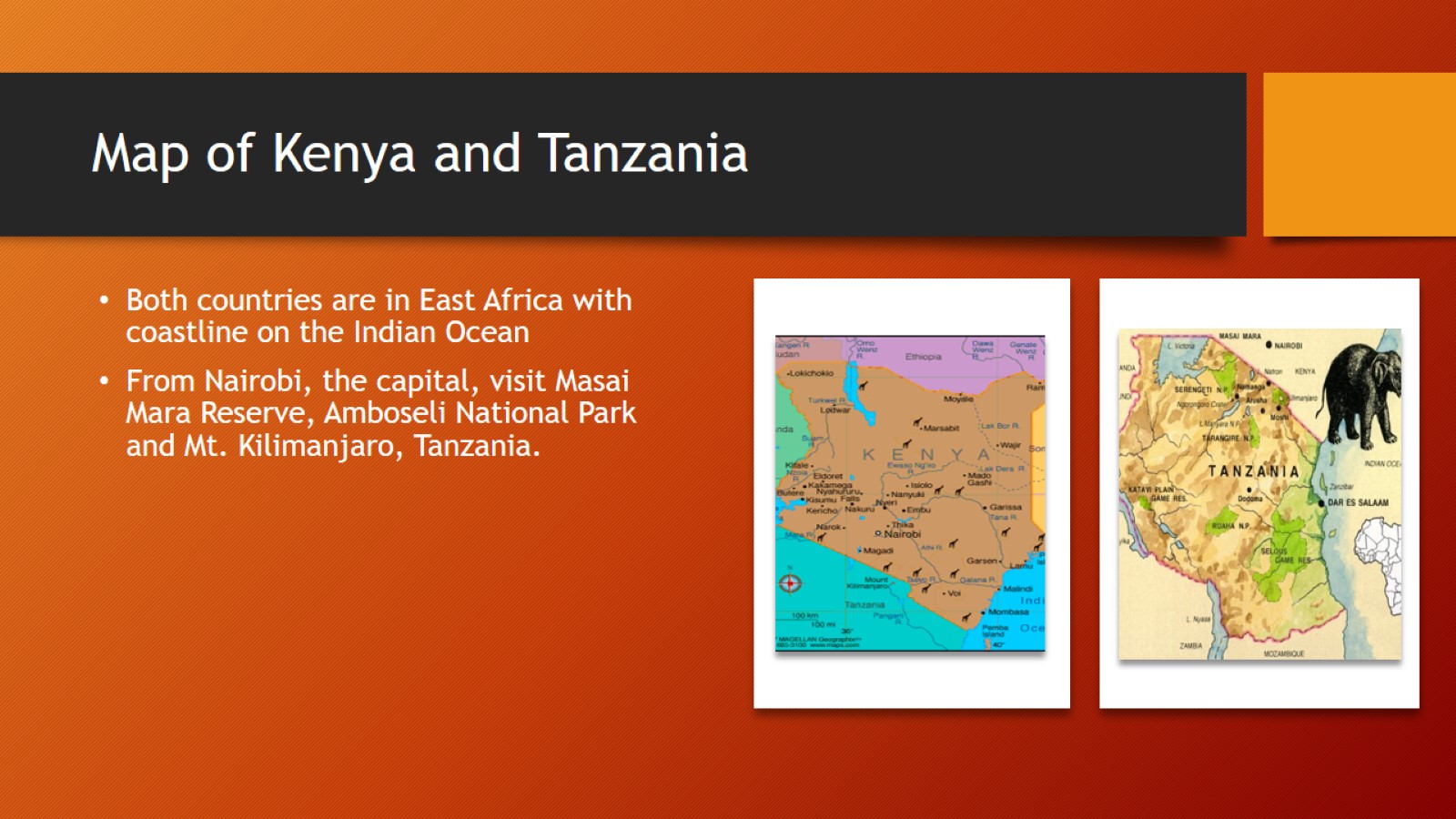 Map of Kenya and Tanzania
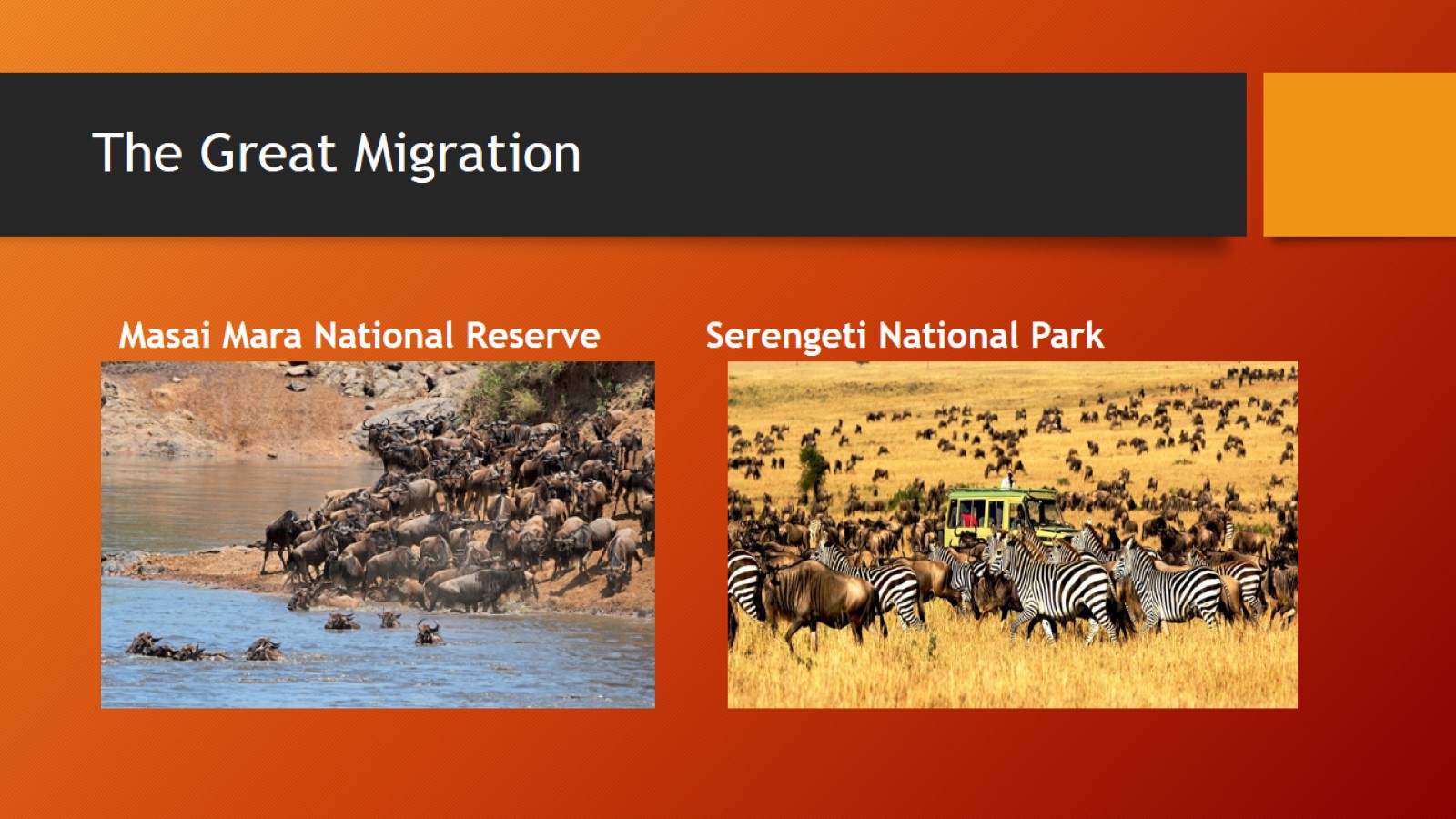 The Great Migration
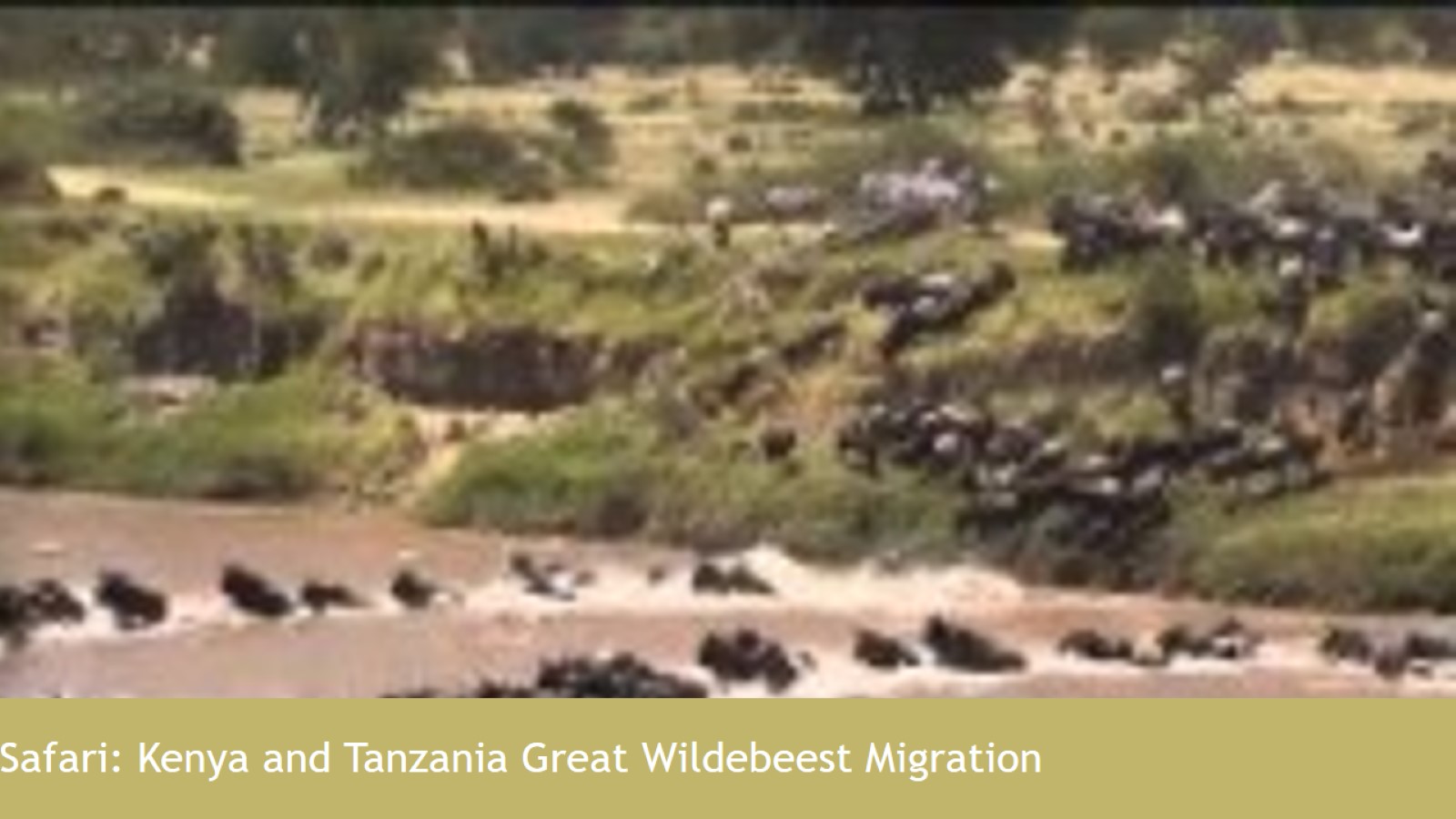 Safari: Kenya and Tanzania Great Wildebeest Migration
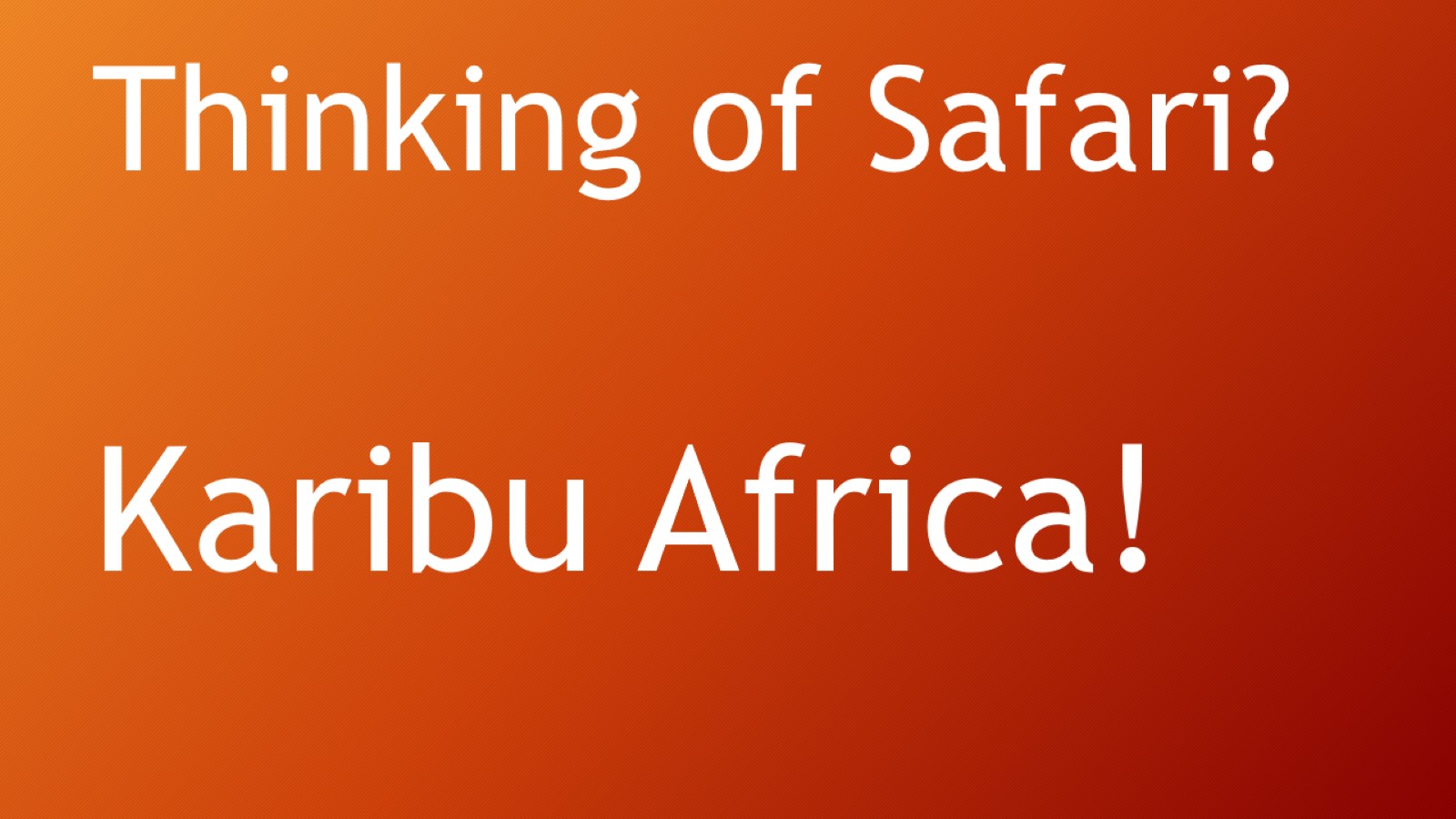